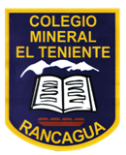 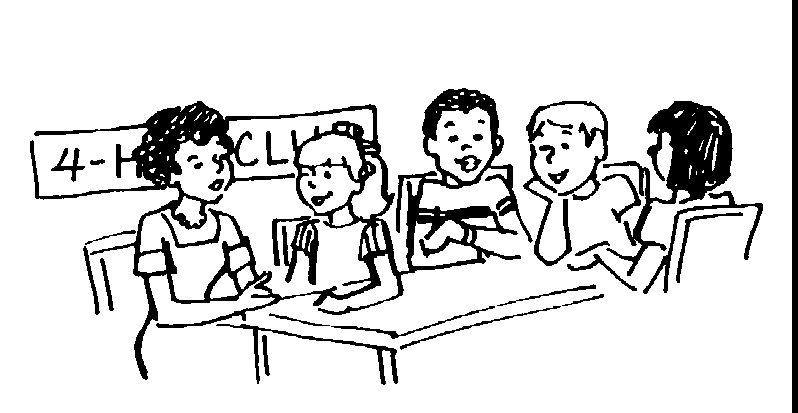 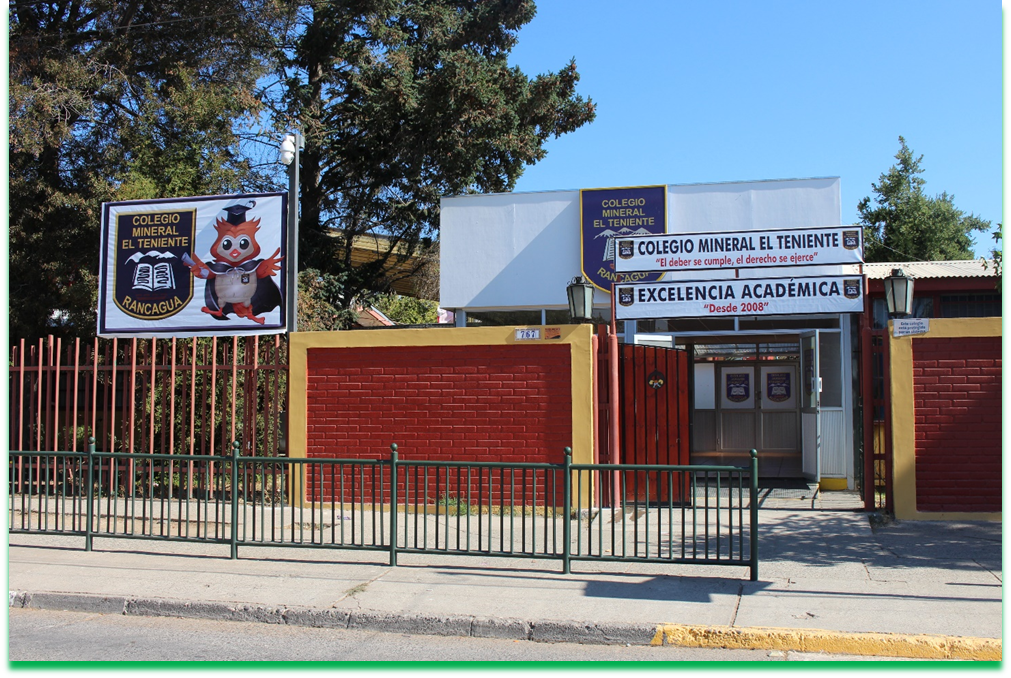 ASIGNATURA: Artes visuales
          CLASE N° 10
¿Qué vamos Aprender hoy?
 Diseñar figuras multicolores con material desechable. Pintar y decorar a gusto. Reconocer concepto “Desecho” 
¿Qué vamos a lograr?
Recordar las características de los colores Primarios y  colores Secundarios.
Dibujar, pintar, recortar y pegar utilizando material de desecho, para armar distintas figuras animadas.
Escribe en tu cuaderno, después de fecha y Objetivo.¿Qué es un material de desecho?
No debes olvidar qué el material de desecho es cualquier tipo de residuo que sea generado a partir de la actividad humana y que está destinado a ser desechado.
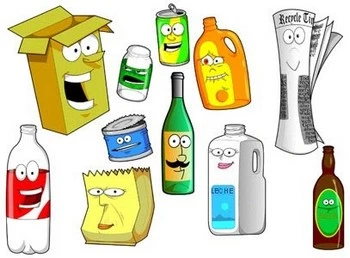 Entonces, ¿Qué vemos aquí?
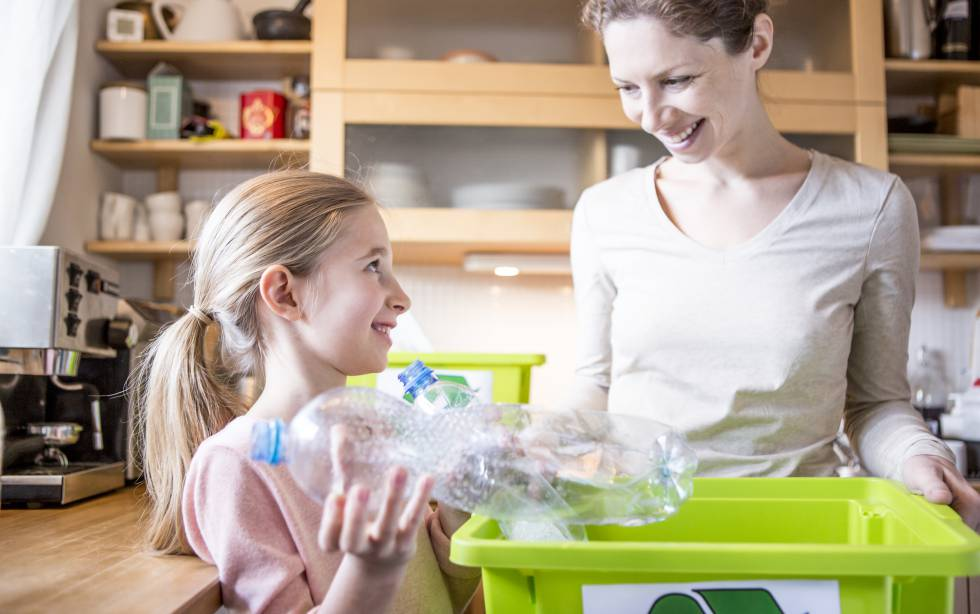 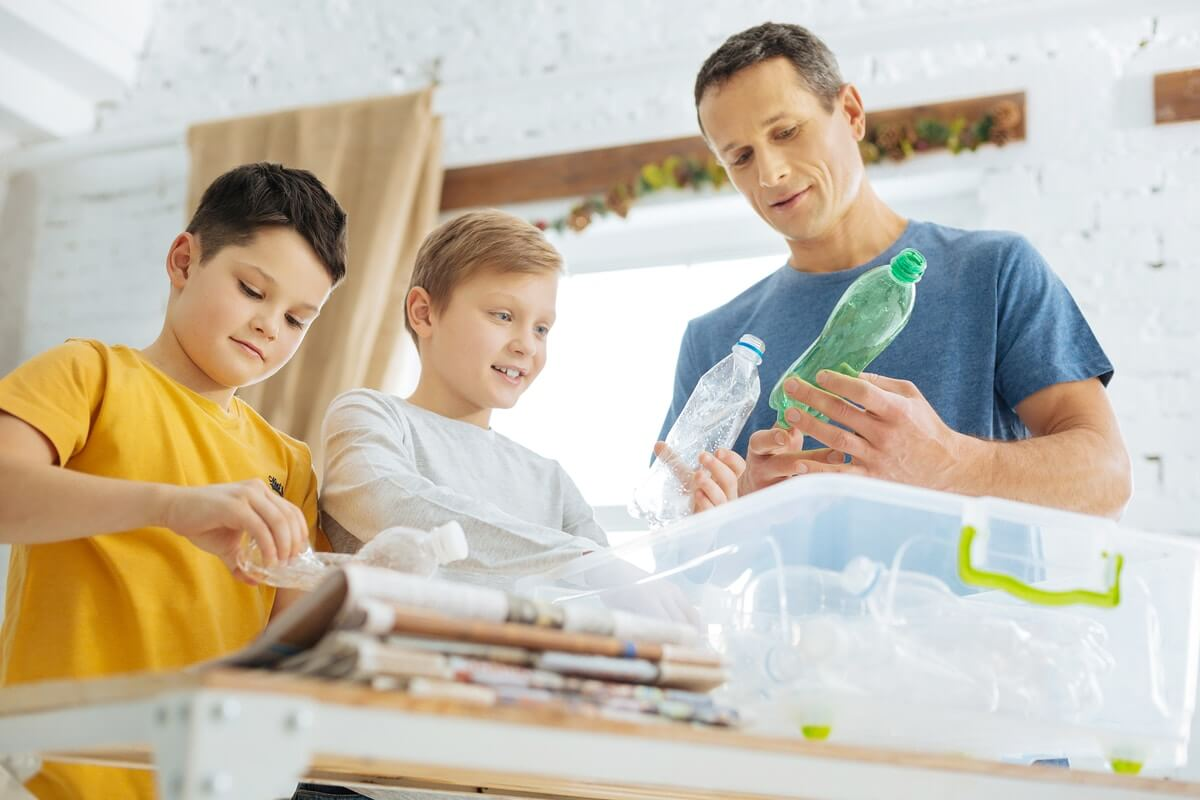 ¡Muy bien! Separando material de desecho, cosas que ya fueron útiles y ahora se pueden convertir en otras; decorativas por ejemplo:
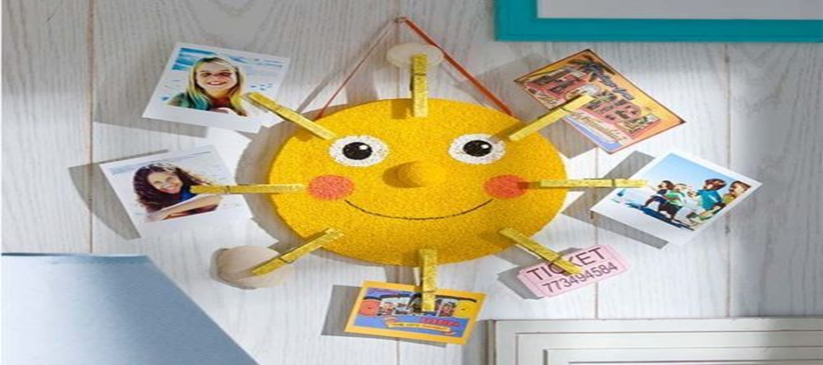 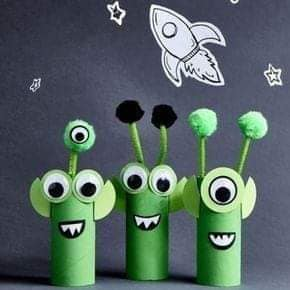 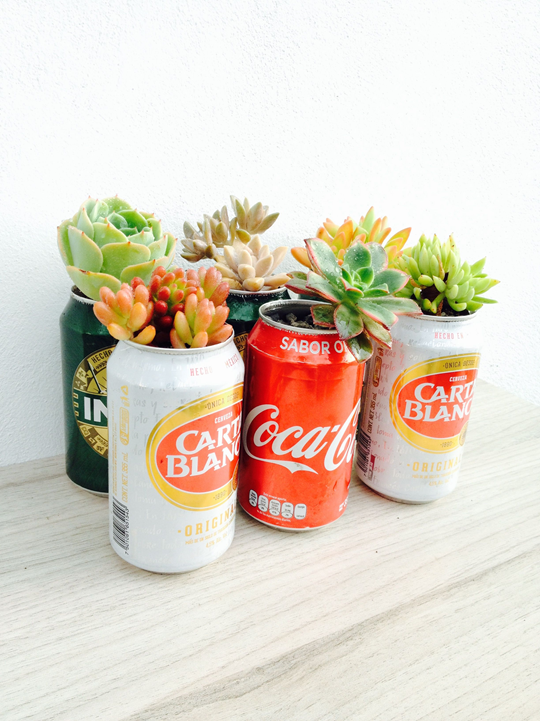 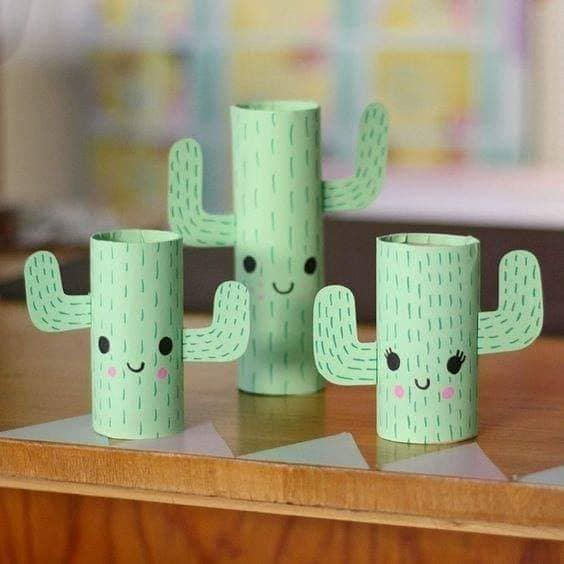 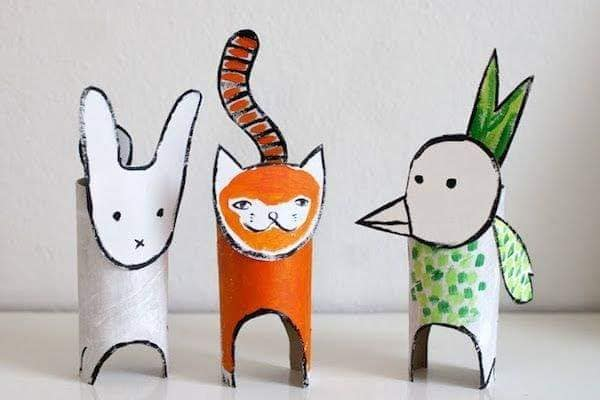 Juguetes, con distintos materiales de desecho: Tapitas, bombillas, platos desechables, tubos de papel higiénico, botellas desechables, cajas de cartón y muchas otras cosas más, que se pueden volver divertidos y únicos!
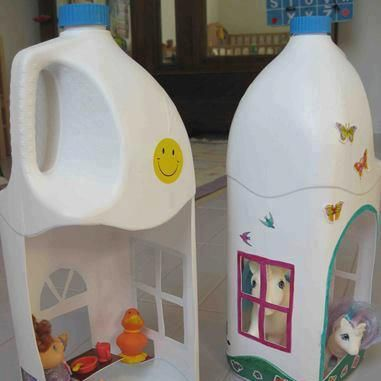 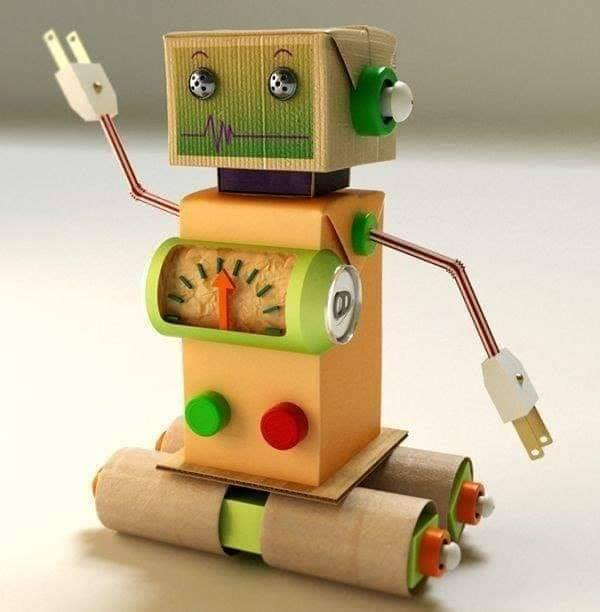 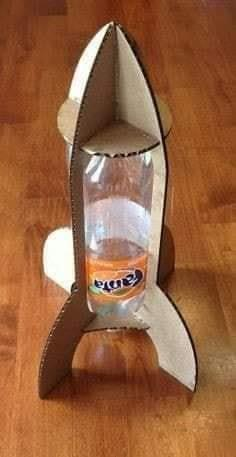 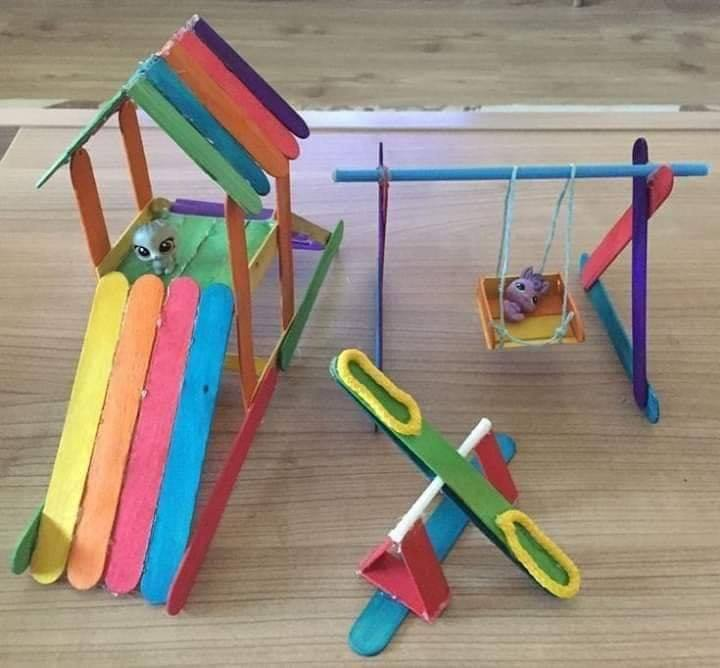 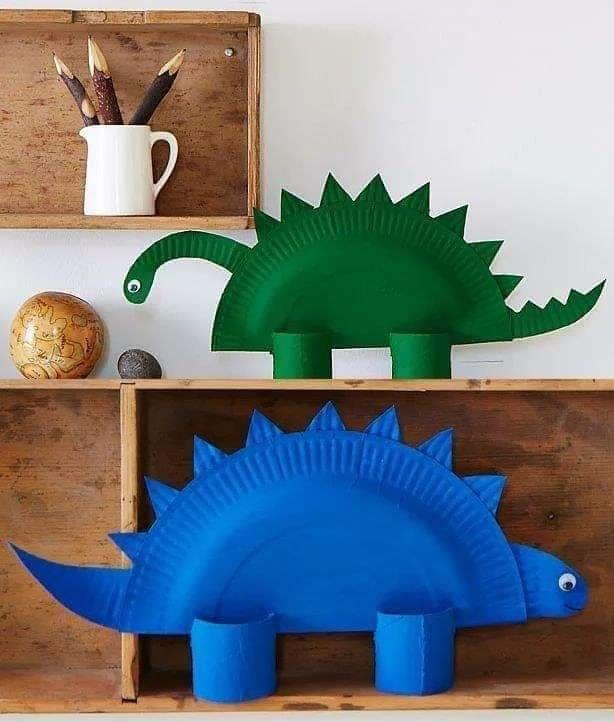 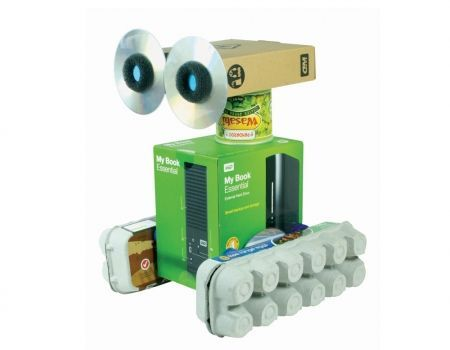 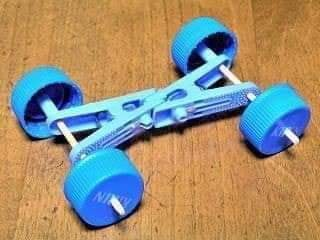 Observa el siguiente video https://www.youtube.com/watch?v=DEe2UC-nGlsPara que puedas observar como debes usar los materiales, no olvides usar tu imaginación y crear tus propias ideas. Sé limpio y ordenado y agradece a quien te ayuda con una hermosa sonrisa.
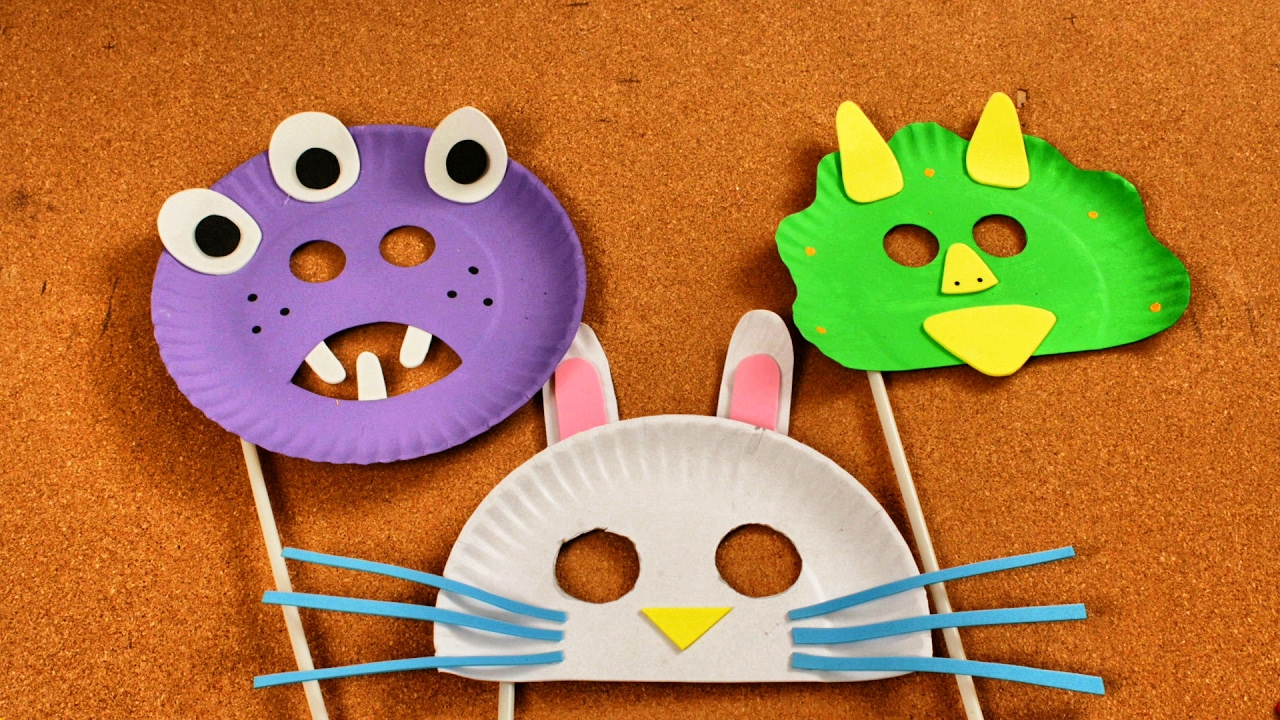 Socializa la actividad con tu familia, cuídate mucho, no salgas de casita, y diviértete aprendiendo. Cualquier duda comunícate con tu profesora jefe.